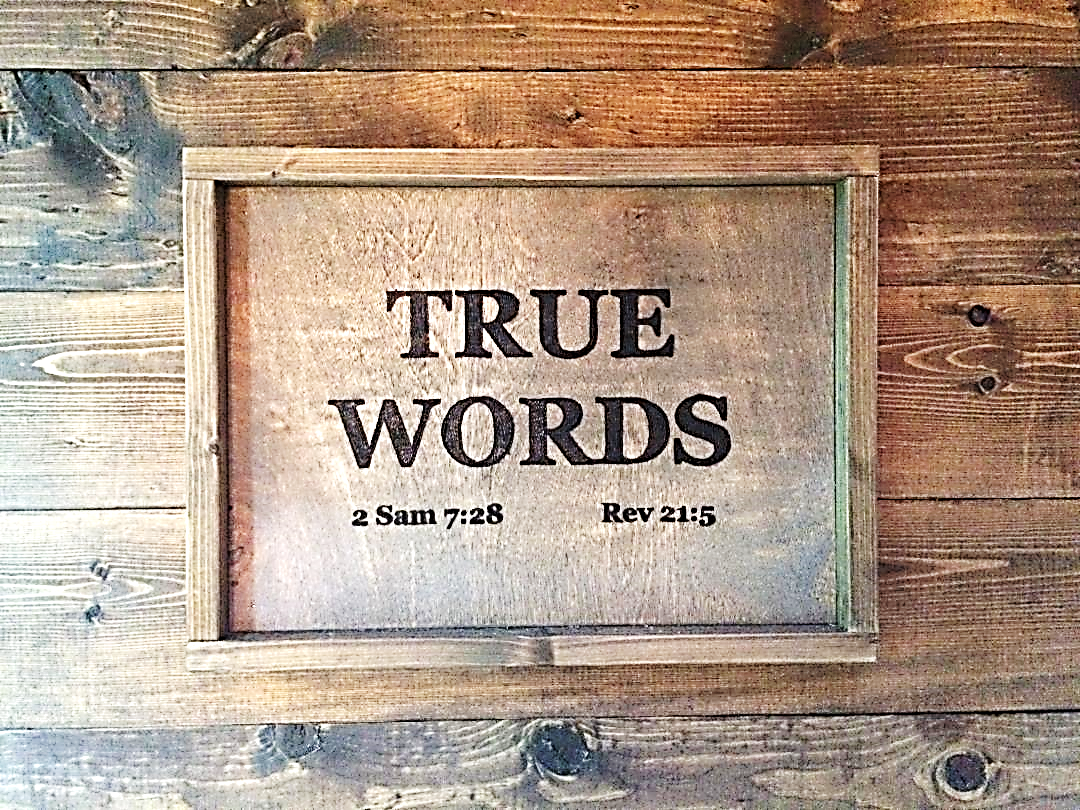 SERMON TITLE
The Terror Of
The Lord
1 John 4:8   He that loveth not knoweth not God; for God is love.
True Words Christian Church
1 John 4:16   And we have known and believed the love that God hath to us. God is love; and he that dwelleth in love dwelleth in God, and God in him.
True Words Christian Church
Leviticus 26:3-5   If ye walk in my statutes, and keep my commandments, and do them;  4 Then I will give you rain in due season, and the land shall yield her increase, and the trees of the field shall yield their fruit.  5 And your threshing shall reach unto the vintage, and the vintage shall reach unto the sowing time: and ye shall eat your bread to the full, and dwell in your land safely.
True Words Christian Church
Leviticus 26:6-8   And I will give peace in the land, and ye shall lie down, and none shall make you afraid: and I will rid evil beasts out of the land, neither shall the sword go through your land.  7 And ye shall chase your enemies, and they shall fall before you by the sword.  8 And five of you shall chase an hundred, and an hundred of you shall put ten thousand to flight: and your enemies shall fall before you by the sword.
True Words Christian Church
Leviticus 26:9-12   For I will have respect unto you, and make you fruitful, and multiply you, and establish my covenant with you.  10 And ye shall eat old store, and bring forth the old because of the new.  11 And I will set my tabernacle among you: and my soul shall not abhor you.  12 And I will walk among you, and will be your God, and ye shall be my people.
True Words Christian Church
Leviticus 26:13   I am the LORD your God, which brought you forth out of the land of Egypt, that ye should not be their bondmen; and I have broken the bands of your yoke, and made you go upright.
True Words Christian Church
Leviticus 26:14-15   But if ye will not hearken unto me, and will not do all these commandments;  15 And if ye shall despise my statutes, or if your soul abhor my judgments, so that ye will not do all my commandments, but that ye break my covenant:
True Words Christian Church
Leviticus 26:16   I also will do this unto you; I will even appoint over you terror, consumption, and the burning ague, that shall consume the eyes, and cause sorrow of heart: and ye shall sow your seed in vain, for your enemies shall eat it.
True Words Christian Church
Leviticus 26:17-18   And I will set my face against you, and ye shall be slain before your enemies: they that hate you shall reign over you; and ye shall flee when none pursueth you.  18 And if ye will not yet for all this hearken unto me, then I will punish you seven times more for your sins.
True Words Christian Church
Leviticus 26:19-21   And I will break the pride of your power; and I will make your heaven as iron, and your earth as brass:  20 And your strength shall be spent in vain: for your land shall not yield her increase, neither shall the trees of the land yield their fruits.  21 And if ye walk contrary unto me, and will not hearken unto me; I will bring seven times more plagues upon you according to your sins.
True Words Christian Church
Leviticus 26:22-24   I will also send wild beasts among you, which shall rob you of your children, and destroy your cattle, and make you few in number; and your high ways shall be desolate.  23 And if ye will not be reformed by me by these things, but will walk contrary unto me;  24 Then will I also walk contrary unto you, and will punish you yet seven times for your sins.
True Words Christian Church
Leviticus 26:25-26   And I will bring a sword upon you, that shall avenge the quarrel of my covenant: and when ye are gathered together within your cities, I will send the pestilence among you; and ye shall be delivered into the hand of the enemy.  26 And when I have broken the staff of your bread, ten women shall bake your bread in one oven, and they shall deliver you your bread again by weight: and ye shall eat, and not be satisfied.
True Words Christian Church
Leviticus 26:27-29   And if ye will not for all this hearken unto me, but walk contrary unto me;  28 Then I will walk contrary unto you also in fury; and I, even I, will chastise you seven times for your sins.  29 And ye shall eat the flesh of your sons, and the flesh of your daughters shall ye eat.
True Words Christian Church
Leviticus 26:30   And I will destroy your high places, and cut down your images, and cast your carcases upon the carcases of your idols, and my soul shall abhor you.
True Words Christian Church
Leviticus 26:40-41   If they shall confess their iniquity, and the iniquity of their fathers, with their trespass which they trespassed against me, and that also they have walked contrary unto me;  41 And that I also have walked contrary unto them, and have brought them into the land of their enemies; if then their uncircumcised hearts be humbled, and they then accept of the punishment of their iniquity:
True Words Christian Church
Leviticus 26:42-43   Then will I remember my covenant with Jacob, and also my covenant with Isaac, and also my covenant with Abraham will I remember; and I will remember the land.  43 The land also shall be left of them, and shall enjoy her sabbaths, while she lieth desolate without them: and they shall accept of the punishment of their iniquity: because, even because they despised my judgments, and because their soul abhorred my statutes.
True Words Christian Church
Leviticus 26:44-45   And yet for all that, when they be in the land of their enemies, I will not cast them away, neither will I abhor them, to destroy them utterly, and to break my covenant with them: for I am the LORD their God.  45 But I will for their sakes remember the covenant of their ancestors, whom I brought forth out of the land of Egypt in the sight of the heathen, that I might be their God: I am the LORD.
True Words Christian Church
Hebrews 10:31   It is a fearful thing to fall into the hands of the living God.
True Words Christian Church
2 Corinthians 5:5-7   Now he that hath wrought us for the selfsame thing is God, who also hath given unto us the earnest of the Spirit.  6 Therefore we are always confident, knowing that, whilst we are at home in the body, we are absent from the Lord:  7 (For we walk by faith, not by sight:)
True Words Christian Church
2 Corinthians 5:8-10   We are confident, I say, and willing rather to be absent from the body, and to be present with the Lord.  9 Wherefore we labour, that, whether present or absent, we may be accepted of him.  10 For we must all appear before the judgment seat of Christ; that every one may receive the things done in his body, according to that he hath done, whether it be good or bad.
True Words Christian Church
2 Corinthians 5:11   Knowing therefore the terror of the Lord, we persuade men; but we are made manifest unto God; and I trust also are made manifest in your consciences.
True Words Christian Church
Hebrews 12:21   And so terrible was the sight, that Moses said, I exceedingly fear and quake:)
True Words Christian Church
Hebrews 12:22-24   But ye are come unto mount Sion, and unto the city of the living God, the heavenly Jerusalem, and to an innumerable company of angels,  23 To the general assembly and church of the firstborn, which are written in heaven, and to God the Judge of all, and to the spirits of just men made perfect,  24 And to Jesus the mediator of the new covenant, and to the blood of sprinkling, that speaketh better things than that of Abel.
True Words Christian Church
Hebrews 12:25-26   See that ye refuse not him that speaketh. For if they escaped not who refused him that spake on earth, much more shall not we escape, if we turn away from him that speaketh from heaven:  26 Whose voice then shook the earth: but now he hath promised, saying, Yet once more I shake not the earth only, but also heaven.
True Words Christian Church
Hebrews 12:27-29   And this word, Yet once more, signifieth the removing of those things that are shaken, as of things that are made, that those things which cannot be shaken may remain.  28 Wherefore we receiving a kingdom which cannot be moved, let us have grace, whereby we may serve God acceptably with reverence and godly fear:  29 For our God is a consuming fire.
True Words Christian Church
Matthew 21:37   But last of all he sent unto them his son, saying, They will reverence my son.
True Words Christian Church
Philippians 2:9-11   Wherefore God also hath highly exalted him, and given him a name which is above every name:  10 That at the name of Jesus every knee should bow, of things in heaven, and things in earth, and things under the earth;  11 And that every tongue should confess that Jesus Christ is Lord, to the glory of God the Father.
True Words Christian Church
Deuteronomy 7:21   Thou shalt not be affrighted at them: for the LORD thy God is among you, a mighty God and terrible.
True Words Christian Church
Deuteronomy 8:14-15   Then thine heart be lifted up, and thou forget the LORD thy God, which brought thee forth out of the land of Egypt, from the house of bondage;  15 Who led thee through that great and terrible wilderness, wherein were fiery serpents, and scorpions, and drought, where there was no water; who brought thee forth water out of the rock of flint;
True Words Christian Church
Deuteronomy 8:16-17   Who fed thee in the wilderness with manna, which thy fathers knew not, that he might humble thee, and that he might prove thee, to do thee good at thy latter end;  17 And thou say in thine heart, My power and the might of mine hand hath gotten me this wealth.
True Words Christian Church
Deuteronomy 8:18-19   But thou shalt remember the LORD thy God: for it is he that giveth thee power to get wealth, that he may establish his covenant which he sware unto thy fathers, as it is this day.  19 And it shall be, if thou do at all forget the LORD thy God, and walk after other gods, and serve them, and worship them, I testify against you this day that ye shall surely perish.
True Words Christian Church
Deuteronomy 8:20   As the nations which the LORD destroyeth before your face, so shall ye perish; because ye would not be obedient unto the voice of the LORD your God.
True Words Christian Church
Deuteronomy 10:16-18   Circumcise therefore the foreskin of your heart, and be no more stiffnecked.  17 For the LORD your God is God of gods, and Lord of lords, a great God, a mighty, and a terrible, which regardeth not persons, nor taketh reward:  18 He doth execute the judgment of the fatherless and widow, and loveth the stranger, in giving him food and raiment.
True Words Christian Church
Deuteronomy 10:19-21   Love ye therefore the stranger: for ye were strangers in the land of Egypt.  20 Thou shalt fear the LORD thy God; him shalt thou serve, and to him shalt thou cleave, and swear by his name.  21 He is thy praise, and he is thy God, that hath done for thee these great and terrible things, which thine eyes have seen.
True Words Christian Church
Judges 13:6-7   Then the woman came and told her husband, saying, A man of God came unto me, and his countenance was like the countenance of an angel of God, very terrible: but I asked him not whence he was, neither told he me his name:  7 But he said unto me, Behold, thou shalt conceive, and bear a son; and now drink no wine nor strong drink, neither eat any unclean thing: for the child shall be a Nazarite to God from the womb to the day of his death.
True Words Christian Church
Judges 13:17-19   And Manoah said unto the angel of the LORD, What is thy name, that when thy sayings come to pass we may do thee honour?  18 And the angel of the LORD said unto him, Why askest thou thus after my name, seeing it is secret?  19 So Manoah took a kid with a meat offering, and offered it upon a rock unto the LORD: and the angel did wondrously; and Manoah and his wife looked on.
True Words Christian Church
Judges 13:20   For it came to pass, when the flame went up toward heaven from off the altar, that the angel of the LORD ascended in the flame of the altar. And Manoah and his wife looked on it, and fell on their faces to the ground.
True Words Christian Church
Genesis 17:3-4   And Abram fell on his face: and God talked with him, saying,  4 As for me, behold, my covenant is with thee, and thou shalt be a father of many nations.
True Words Christian Church
Leviticus 9:24   And there came a fire out from before the LORD, and consumed upon the altar the burnt offering and the fat: which when all the people saw, they shouted, and fell on their faces.
True Words Christian Church
1 Chronicles 21:16   And David lifted up his eyes, and saw the angel of the LORD stand between the earth and the heaven, having a drawn sword in his hand stretched out over Jerusalem. Then David and the elders of Israel, who were clothed in sackcloth, fell upon their faces.
True Words Christian Church
Ezekiel 1:28   As the appearance of the bow that is in the cloud in the day of rain, so was the appearance of the brightness round about. This was the appearance of the likeness of the glory of the LORD. And when I saw it, I fell upon my face, and I heard a voice of one that spake.
True Words Christian Church
Matthew 17:5-7   While he yet spake, behold, a bright cloud overshadowed them: and behold a voice out of the cloud, which said, This is my beloved Son, in whom I am well pleased; hear ye him.  6 And when the disciples heard it, they fell on their face, and were sore afraid.  7 And Jesus came and touched them, and said, Arise, and be not afraid.
True Words Christian Church
Nehemiah 1:5-6   And said, I beseech thee, O LORD God of heaven, the great and terrible God, that keepeth covenant and mercy for them that love him and observe his commandments:  6 Let thine ear now be attentive, and thine eyes open, that thou mayest hear the prayer of thy servant, which I pray before thee now, day and night, for the children of Israel thy servants, and confess the sins of the children of Israel, which we have sinned against thee: both I and my father's house have sinned.
True Words Christian Church
Nehemiah 1:7-8   We have dealt very corruptly against thee, and have not kept the commandments, nor the statutes, nor the judgments, which thou commandedst thy servant Moses.  8 Remember, I beseech thee, the word that thou commandedst thy servant Moses, saying, If ye transgress, I will scatter you abroad among the nations:
True Words Christian Church
Nehemiah 1:9   But if ye turn unto me, and keep my commandments, and do them; though there were of you cast out unto the uttermost part of the heaven, yet will I gather them from thence, and will bring them unto the place that I have chosen to set my name there.
True Words Christian Church
1 John 1:9   If we confess our sins, he is faithful and just to forgive us our sins, and to cleanse us from all unrighteousness.
True Words Christian Church
Nehemiah 4:14   And I looked, and rose up, and said unto the nobles, and to the rulers, and to the rest of the people, Be not ye afraid of them: remember the Lord, which is great and terrible, and fight for your brethren, your sons, and your daughters, your wives, and your houses.
True Words Christian Church
Job 6:4   For the arrows of the Almighty are within me, the poison whereof drinketh up my spirit: the terrors of God do set themselves in array against me.
True Words Christian Church
Job 13:11-12   Shall not his excellency make you afraid? and his dread fall upon you?  12 Your remembrances are like unto ashes, your bodies to bodies of clay.
True Words Christian Church
Job 13:13   Hold your peace, let me alone, that I may speak, and let come on me what will.
True Words Christian Church
Job 13:14-15   Wherefore do I take my flesh in my teeth, and put my life in mine hand?  15 Though he slay me, yet will I trust in him: but I will maintain mine own ways before him.
True Words Christian Church
Job 13:16-18   He also shall be my salvation: for an hypocrite shall not come before him.  17 Hear diligently my speech, and my declaration with your ears.  18 Behold now, I have ordered my cause; I know that I shall be justified.
True Words Christian Church
Job 13:19   Who is he that will plead with me? for now, if I hold my tongue, I shall give up the ghost.
True Words Christian Church
Job 31:23   For destruction from God was a terror to me, and by reason of his highness I could not endure.
True Words Christian Church
Job 37:21-24   And now men see not the bright light which is in the clouds: but the wind passeth, and cleanseth them.  22 Fair weather cometh out of the north: with God is terrible majesty.  23 Touching the Almighty, we cannot find him out: he is excellent in power, and in judgment, and in plenty of justice: he will not afflict.  24 Men do therefore fear him: he respecteth not any that are wise of heart.
True Words Christian Church
Psalm 47:1-3   O clap your hands, all ye people; shout unto God with the voice of triumph.  2 For the LORD most high is terrible; he is a great King over all the earth.  3 He shall subdue the people under us, and the nations under our feet.
True Words Christian Church
Psalm 66:1-5   Make a joyful noise unto God, all ye lands:  2 Sing forth the honour of his name: make his praise glorious.  3 Say unto God, How terrible art thou in thy works! through the greatness of thy power shall thine enemies submit themselves unto thee.  4 All the earth shall worship thee, and shall sing unto thee; they shall sing to thy name. Selah.  5 Come and see the works of God: he is terrible in his doing toward the children of men.
True Words Christian Church
John 8:37   I know that ye are Abraham's seed; but ye seek to kill me, because my word hath no place in you.
True Words Christian Church
Psalm 68:35   O God, thou art terrible out of thy holy places: the God of Israel is he that giveth strength and power unto his people. Blessed be God.
True Words Christian Church
Psalm 73:1-3   Truly God is good to Israel, even to such as are of a clean heart.  2 But as for me, my feet were almost gone; my steps had well nigh slipped.  3 For I was envious at the foolish, when I saw the prosperity of the wicked.
True Words Christian Church
Psalm 73:12-14   Behold, these are the ungodly, who prosper in the world; they increase in riches.  13 Verily I have cleansed my heart in vain, and washed my hands in innocency.  14 For all the day long have I been plagued, and chastened every morning.
True Words Christian Church
Psalm 73:15-17   If I say, I will speak thus; behold, I should offend against the generation of thy children.  16 When I thought to know this, it was too painful for me;  17 Until I went into the sanctuary of God; then understood I their end.
True Words Christian Church
Psalm 73:18-20   Surely thou didst set them in slippery places: thou castedst them down into destruction.  19 How are they brought into desolation, as in a moment! they are utterly consumed with terrors.  20 As a dream when one awaketh; so, O Lord, when thou awakest, thou shalt despise their image.
True Words Christian Church
Psalm 73:21-25   Thus my heart was grieved, and I was pricked in my reins.  22 So foolish was I, and ignorant: I was as a beast before thee.  23 Nevertheless I am continually with thee: thou hast holden me by my right hand.  24 Thou shalt guide me with thy counsel, and afterward receive me to glory.  25 Whom have I in heaven but thee? and there is none upon earth that I desire beside thee.
True Words Christian Church
Psalm 73:26-28   My flesh and my heart faileth: but God is the strength of my heart, and my portion for ever.  27 For, lo, they that are far from thee shall perish: thou hast destroyed all them that go a whoring from thee.  28 But it is good for me to draw near to God: I have put my trust in the Lord GOD, that I may declare all thy works.
True Words Christian Church
Psalm 88:13-15   But unto thee have I cried, O LORD; and in the morning shall my prayer prevent thee.  14 LORD, why castest thou off my soul? why hidest thou thy face from me?  15 I am afflicted and ready to die from my youth up: while I suffer thy terrors I am distracted.
True Words Christian Church
Psalm 88:16-18   Thy fierce wrath goeth over me; thy terrors have cut me off.  17 They came round about me daily like water; they compassed me about together.  18 Lover and friend hast thou put far from me, and mine acquaintance into darkness.
True Words Christian Church
Psalm 99:1-3   The LORD reigneth; let the people tremble: he sitteth between the cherubims; let the earth be moved.  2 The LORD is great in Zion; and he is high above all the people.  3 Let them praise thy great and terrible name; for it is holy.
True Words Christian Church
Psalm 145:1-4   I will extol thee, my God, O king; and I will bless thy name for ever and ever.  2 Every day will I bless thee; and I will praise thy name for ever and ever.  3 Great is the LORD, and greatly to be praised; and his greatness is unsearchable.  4 One generation shall praise thy works to another, and shall declare thy mighty acts.
True Words Christian Church
Psalm 145:5-7   I will speak of the glorious honour of thy majesty, and of thy wondrous works.  6 And men shall speak of the might of thy terrible acts: and I will declare thy greatness.  7 They shall abundantly utter the memory of thy great goodness, and shall sing of thy righteousness.
True Words Christian Church
Psalm 145:8-9   The LORD is gracious, and full of compassion; slow to anger, and of great mercy.  9 The LORD is good to all: and his tender mercies are over all his works.
True Words Christian Church
Ezekiel 26:19   For thus saith the Lord GOD; When I shall make thee a desolate city, like the cities that are not inhabited; when I shall bring up the deep upon thee, and great waters shall cover thee;
True Words Christian Church
Ezekiel 26:20-21   When I shall bring thee down with them that descend into the pit, with the people of old time, and shall set thee in the low parts of the earth, in places desolate of old, with them that go down to the pit, that thou be not inhabited; and I shall set glory in the land of the living;  21 I will make thee a terror, and thou shalt be no more: though thou be sought for, yet shalt thou never be found again, saith the Lord GOD.
True Words Christian Church